Styrelsesammansättning Huvudstyrelsen
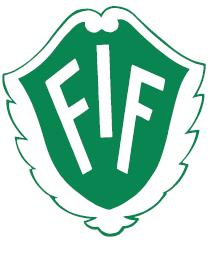 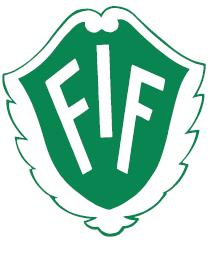 Fotbollssektion
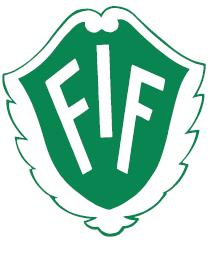 Kontaktpersoner Lagen